KHOA HỌC
Khởi động
TOPIC 3
END
Bài mới
Thứ…  ngày…  tháng 1 năm 2022
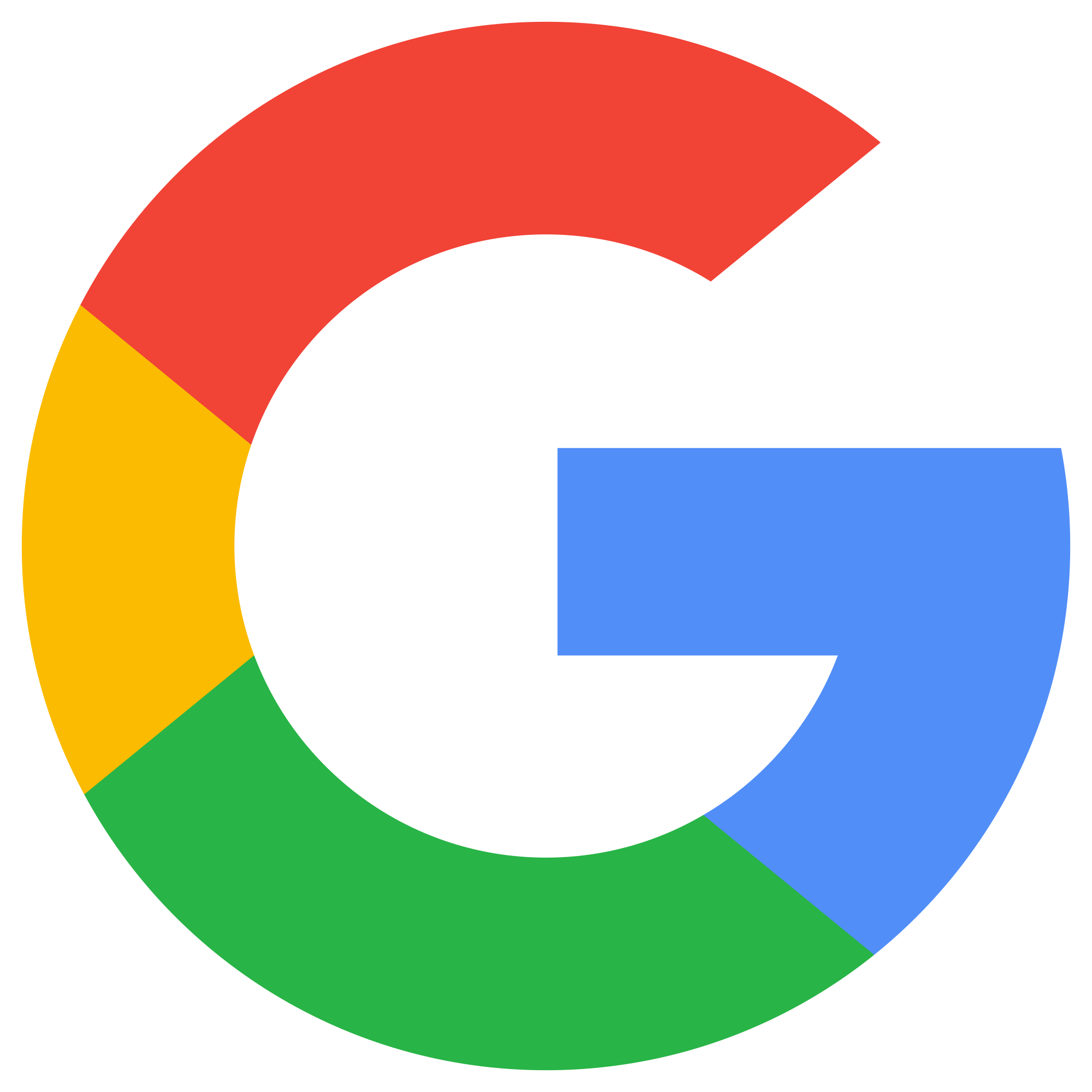 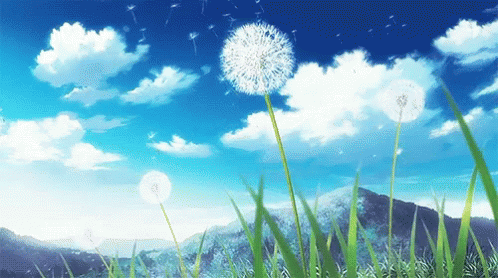 KHOA HỌC
Gió nhẹ, gió mạnh.
Phòng chống bão
KHOA HỌC
Khởi động
Cấp độ của gió
TOPIC 4
END
Bài mới
https://www.google.com/cấp độ của gió
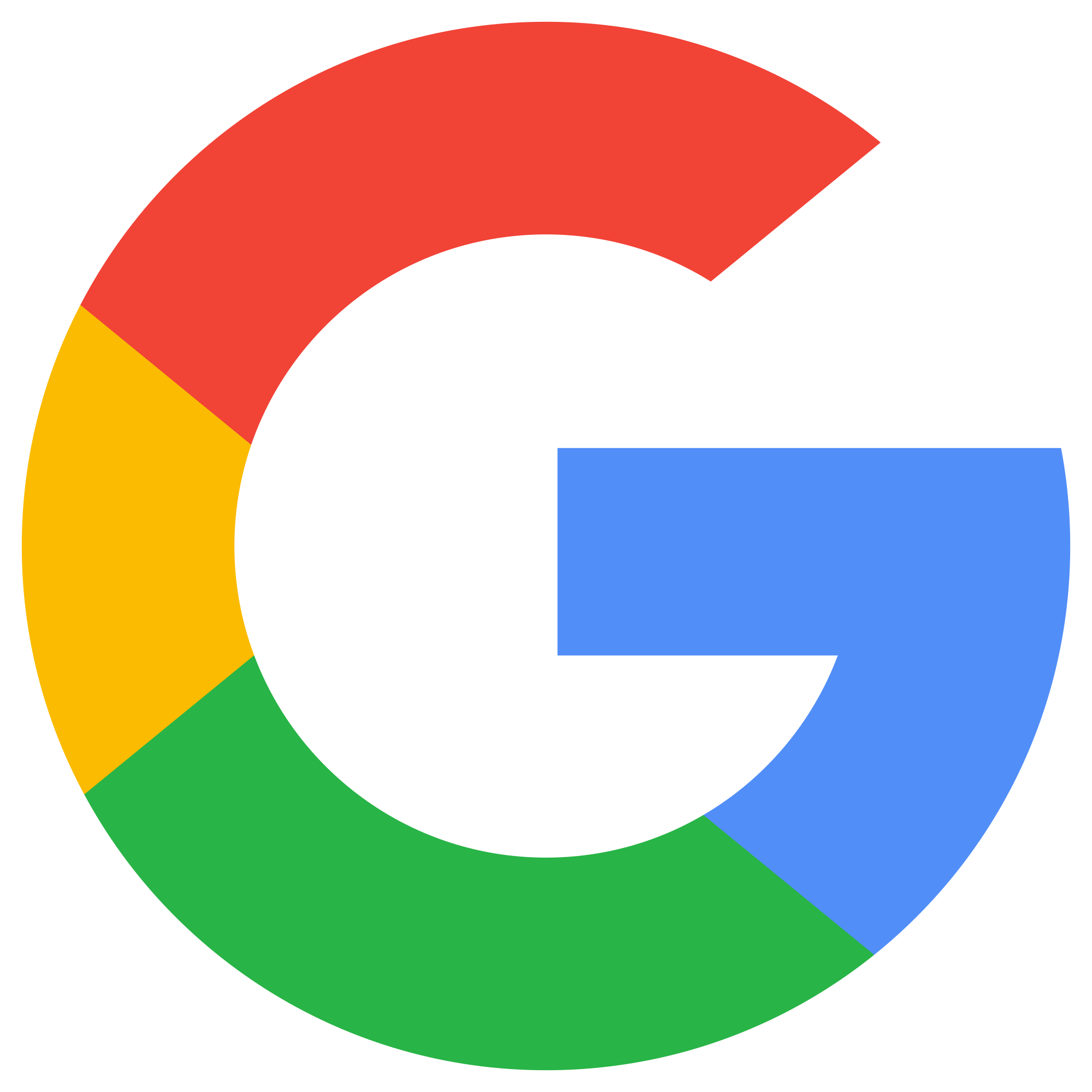 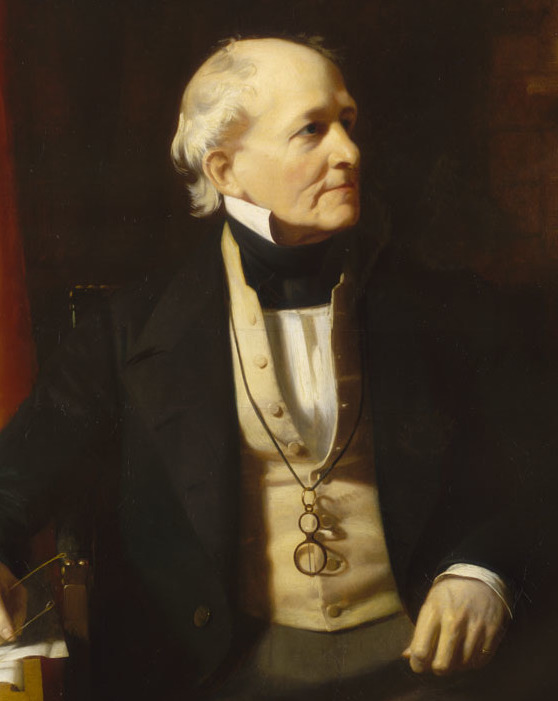 Thang đo sức Beaufort (Bô-pho)
Thang sức gió này được Francis Beaufort, một đô đốc hải quân và đồng thời là một nhà thủy văn học người Anh, tạo ra năm 1805.  
Thang sức gió Beaufort ban đầu có 13 cấp, từ cấp 0 (trời lặng giờ) đến cấp 12 (bão tố mạnh). Hiện nay thang đo vẫn được sử dụng và đã được mở rộng thêm.
Francis Beaufort
[Speaker Notes: Thang đo sức gió Beaufort được mở rộng thành 18 cấp (0 - 17) năm 1946, khi các cấp từ 13 tới 17 được thêm vào.]
KHOA HỌC
Khởi động
Cấp độ của gió
TOPIC 4
END
Bài mới
KTUTS
https://www.google.com/cấp độ của gió
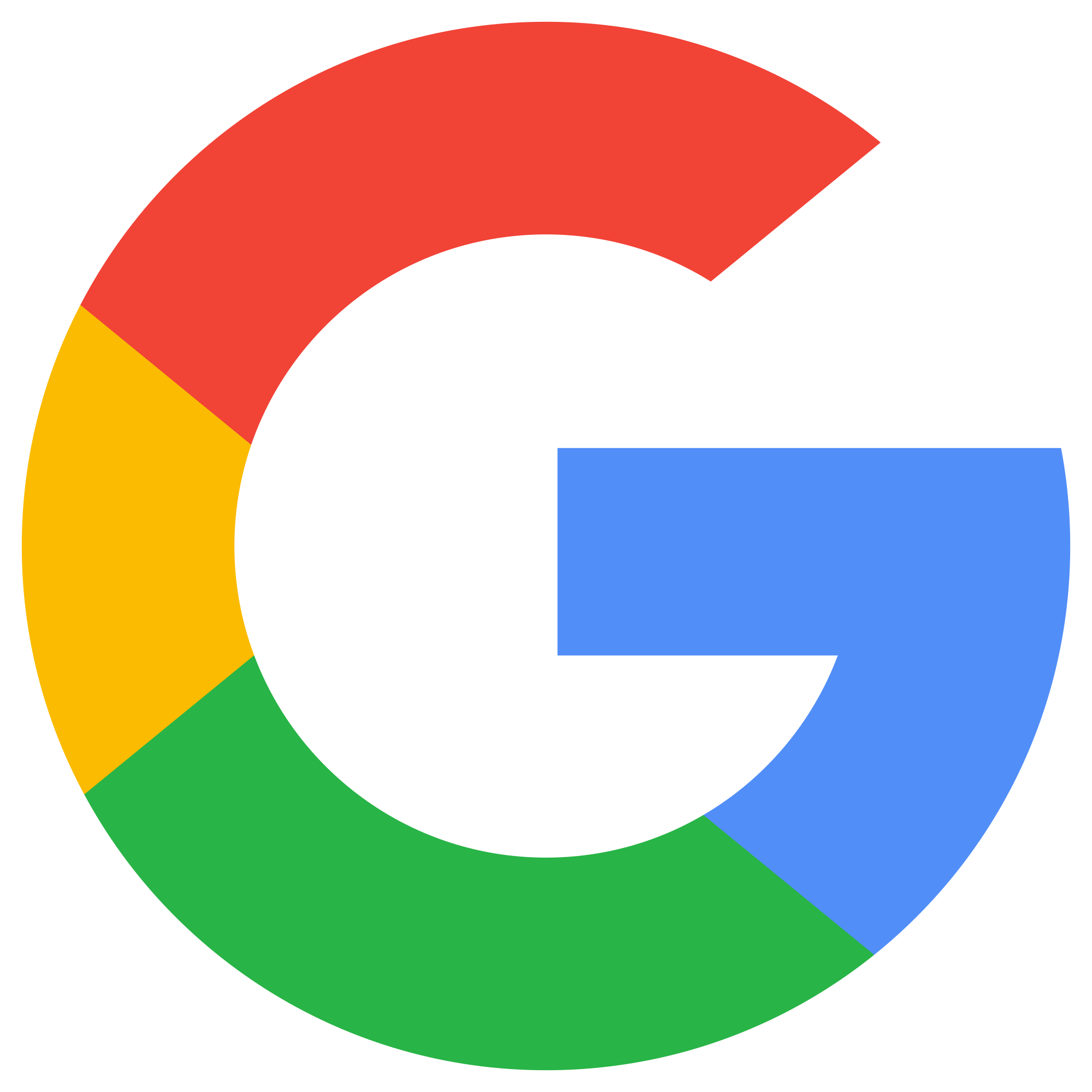 Thang đo sức Beaufort (Bô-pho)
Xem phim và 
chú ý quan sát tác động của gió lên các sự vật xung quanh nhé!
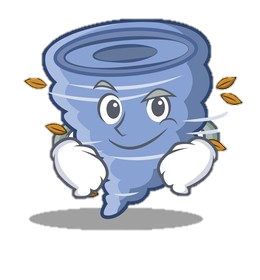 KHOA HỌC
Khởi động
KTUTS
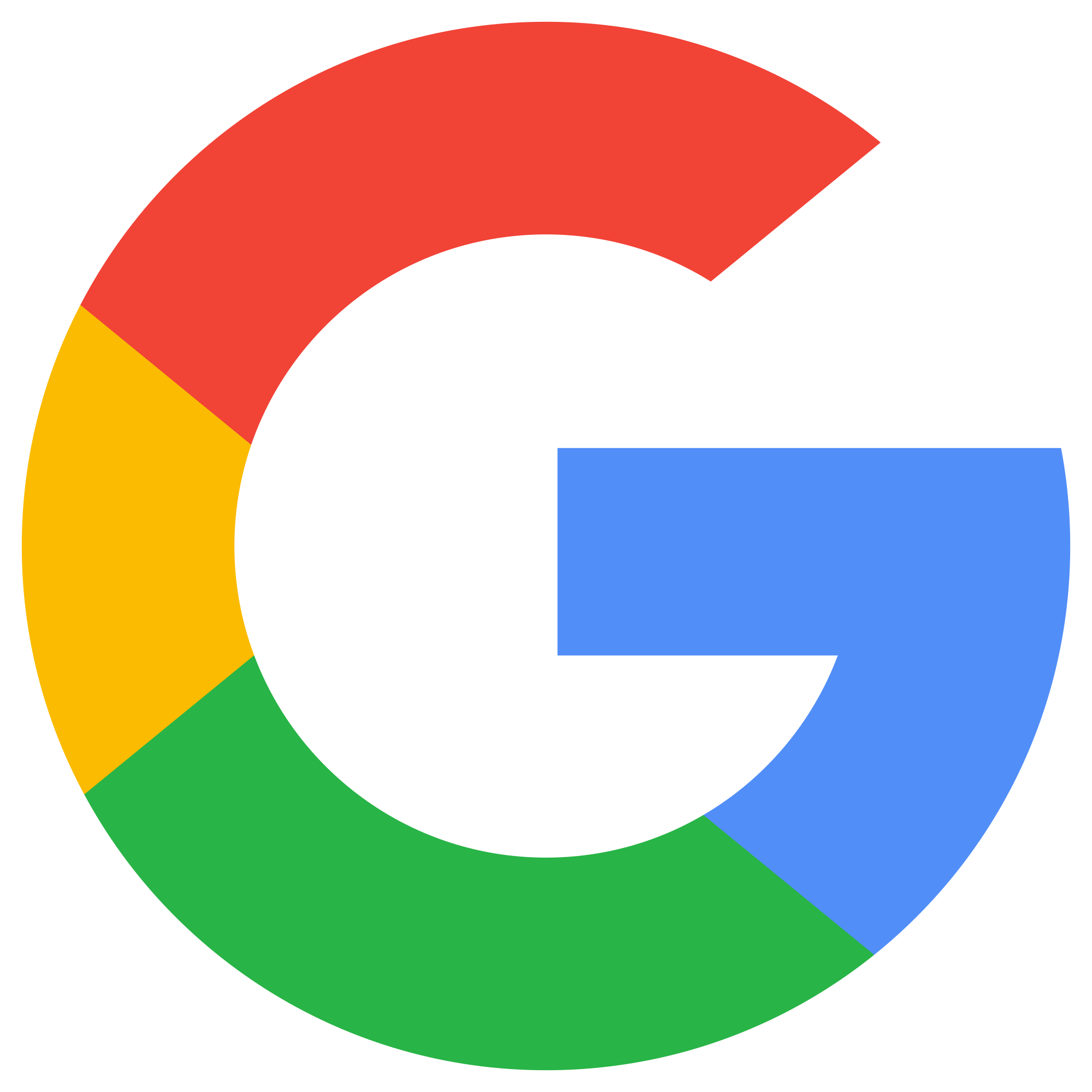 12. Bão lớn
11. Bão mạnh
10. Bão
9. Gió dữ
8. Gió rất mạnh (gió lốc)
7. Gió to (gần lốc)
6. Gió mạnh
5. Gió khá mạnh
4. Gió vừa phải
3. Gió nhẹ nhàng
2. Gió nhẹ
1. Gió rất nhẹ
0. Trời lặng gió
[Speaker Notes: Nguồn: https://www.youtube.com/watch?v=riWVO8xN__E]
KHOA HỌC
Khởi động
Cấp độ của gió
TOPIC 4
END
Bài mới
https://www.google.com/cấp độ của gió
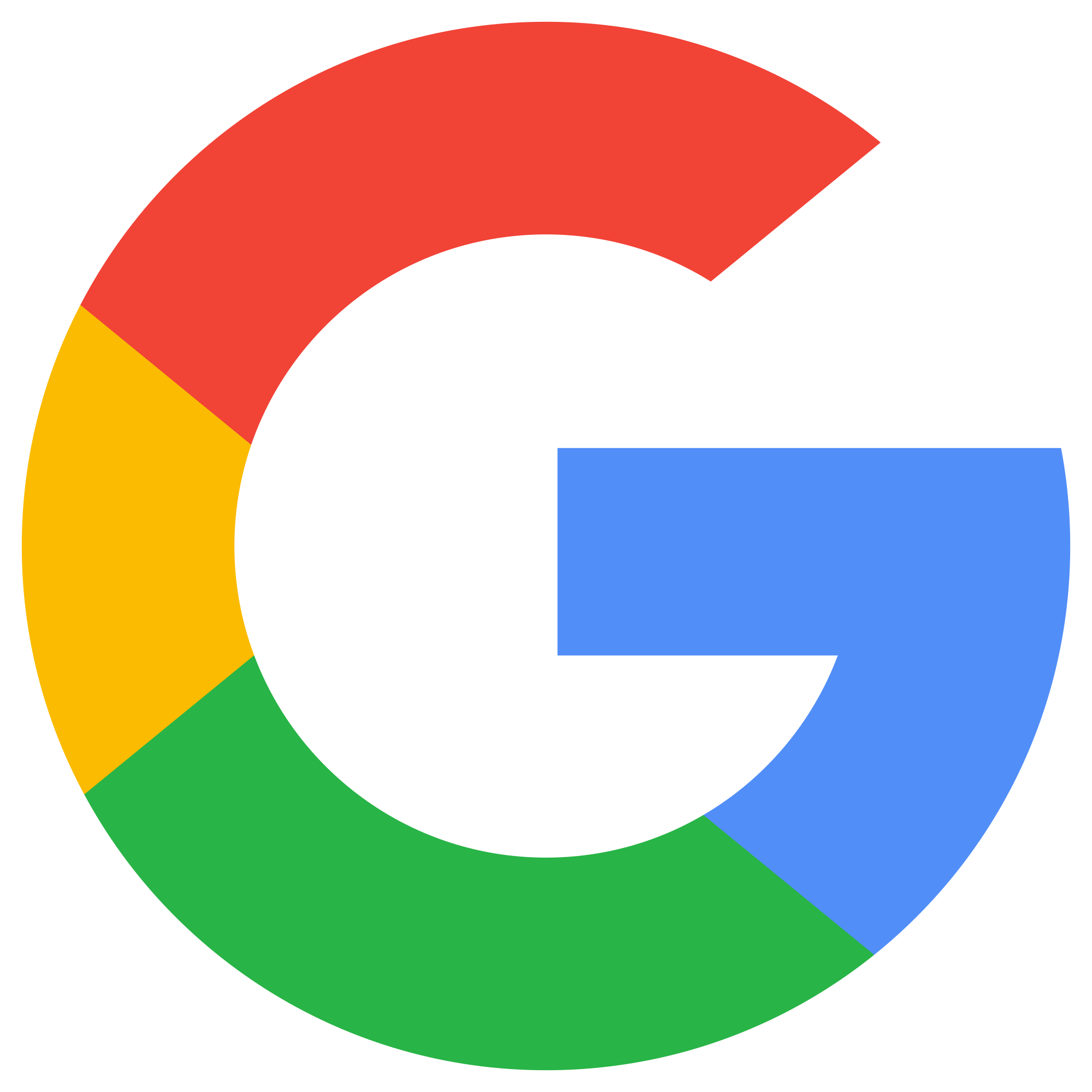 Quan sát hình 1, 2, 3, 4 (SGK/76) và nêu tác động của gió ở cấp 2, 5, 7, 9  lên các vật xung quanh khi nó thổi qua.
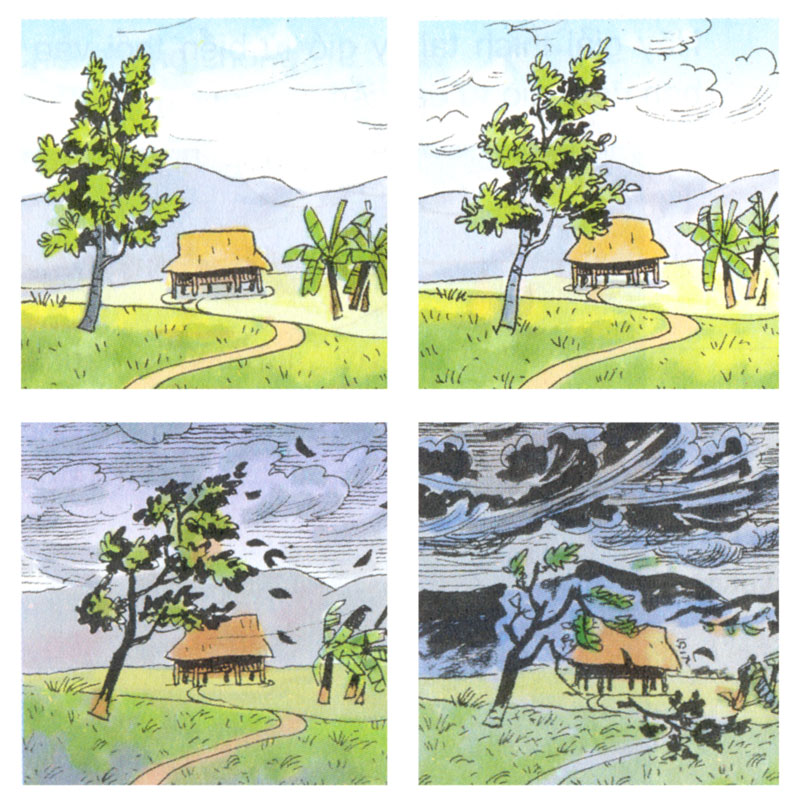 Xem phim và 
chú ý quan sát tác động của gió lên các sự vật xung quanh nhé!
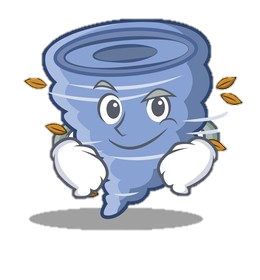 KHOA HỌC
Khởi động
Cấp độ của gió
TOPIC 4
END
Bài mới
https://www.google.com/cấp độ của gió
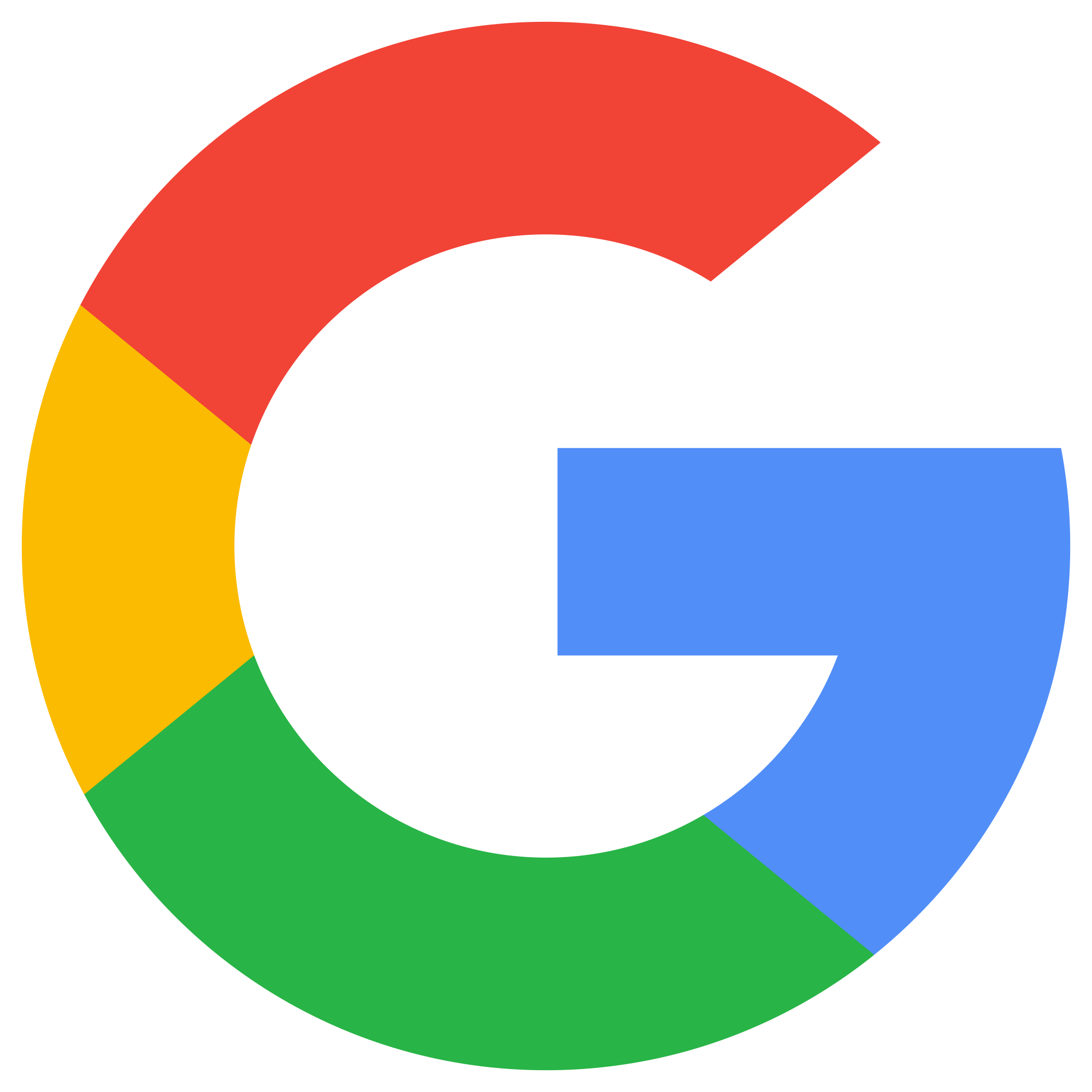 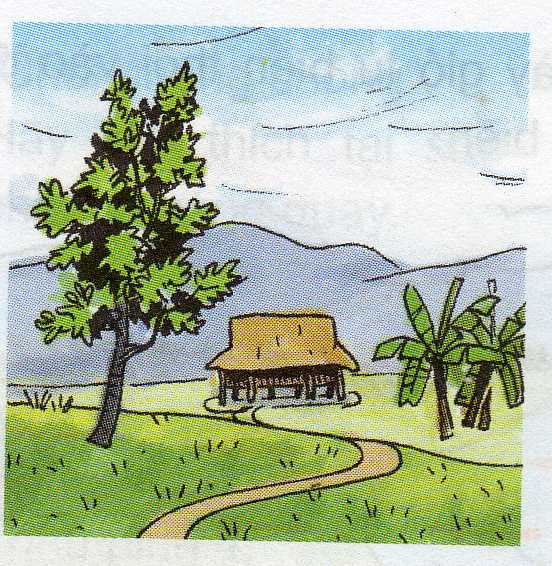 Cấp 2: Gió nhẹ
Gió thổi nhẹ.
Trời sáng sủa.
Cảm nhận được không khí trên làn da.
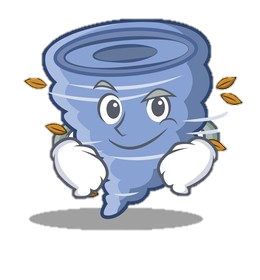 Nghe thấy tiếng lá rì rào, nhìn được khói bay.
KHOA HỌC
Khởi động
Cấp độ của gió
TOPIC 4
END
Bài mới
KTUTS
https://www.google.com/cấp độ của gió
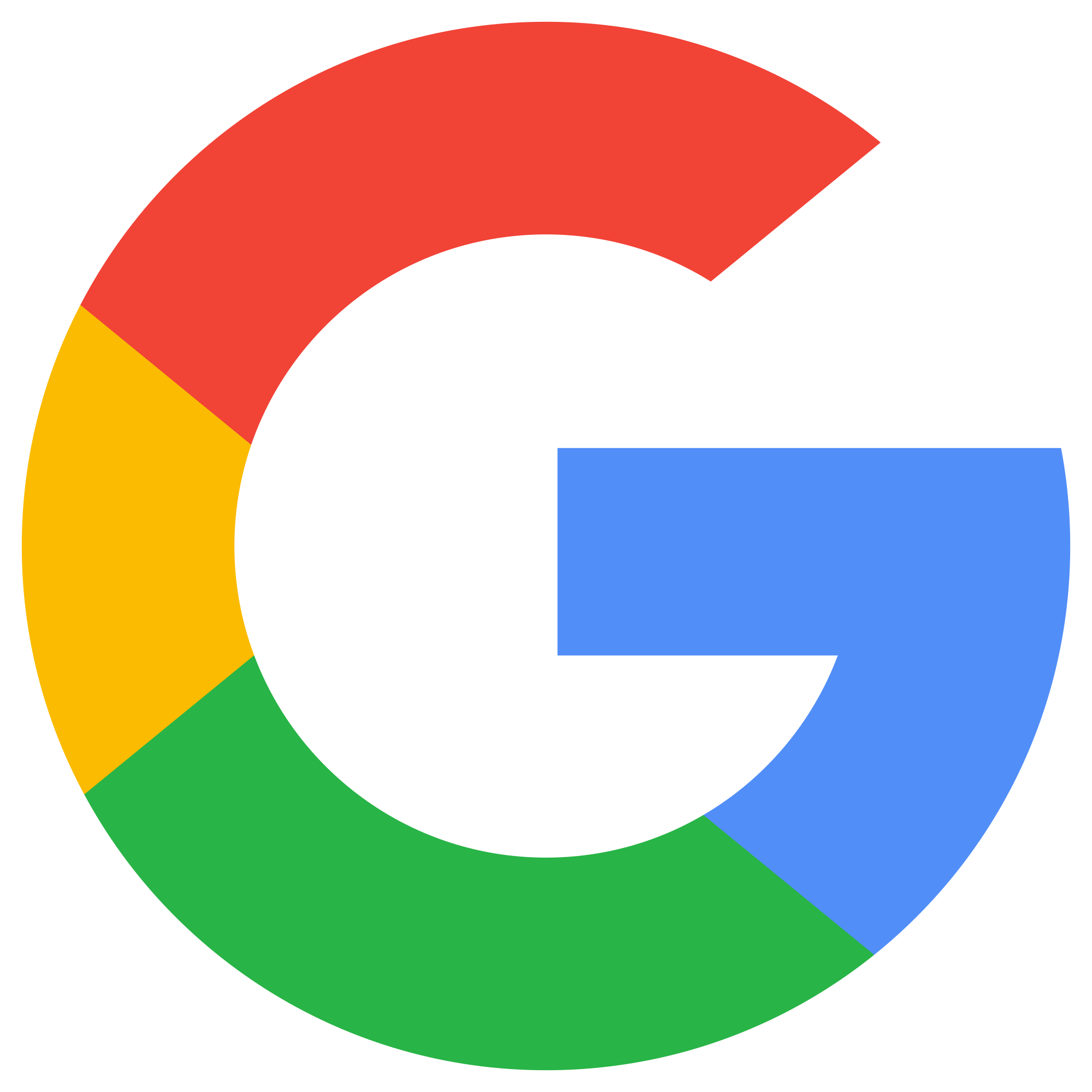 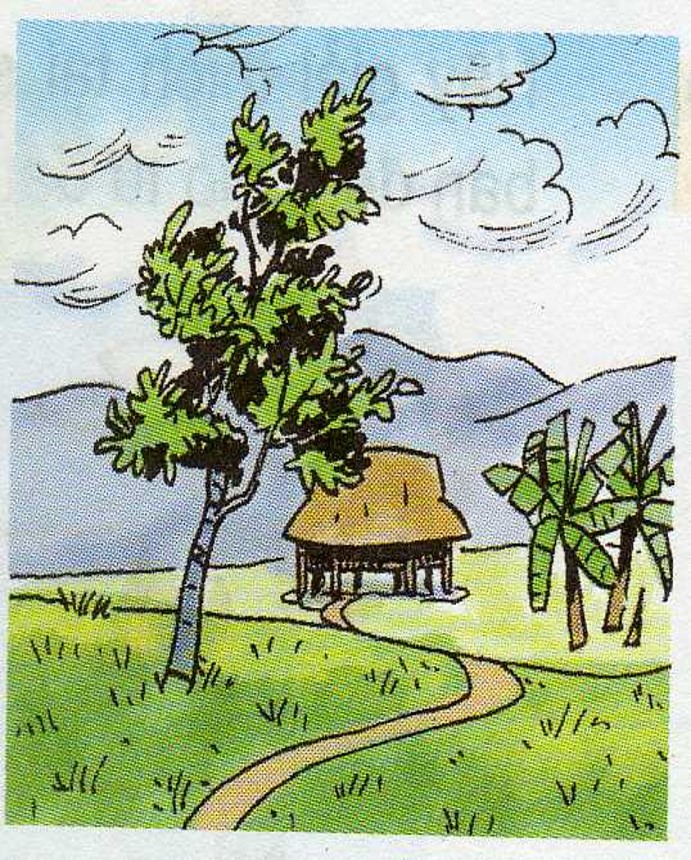 Cấp 5: Gió nhẹ
Mây bay.
Cây nhỏ đu đưa.
Sóng nước trong hồ dập dờn.
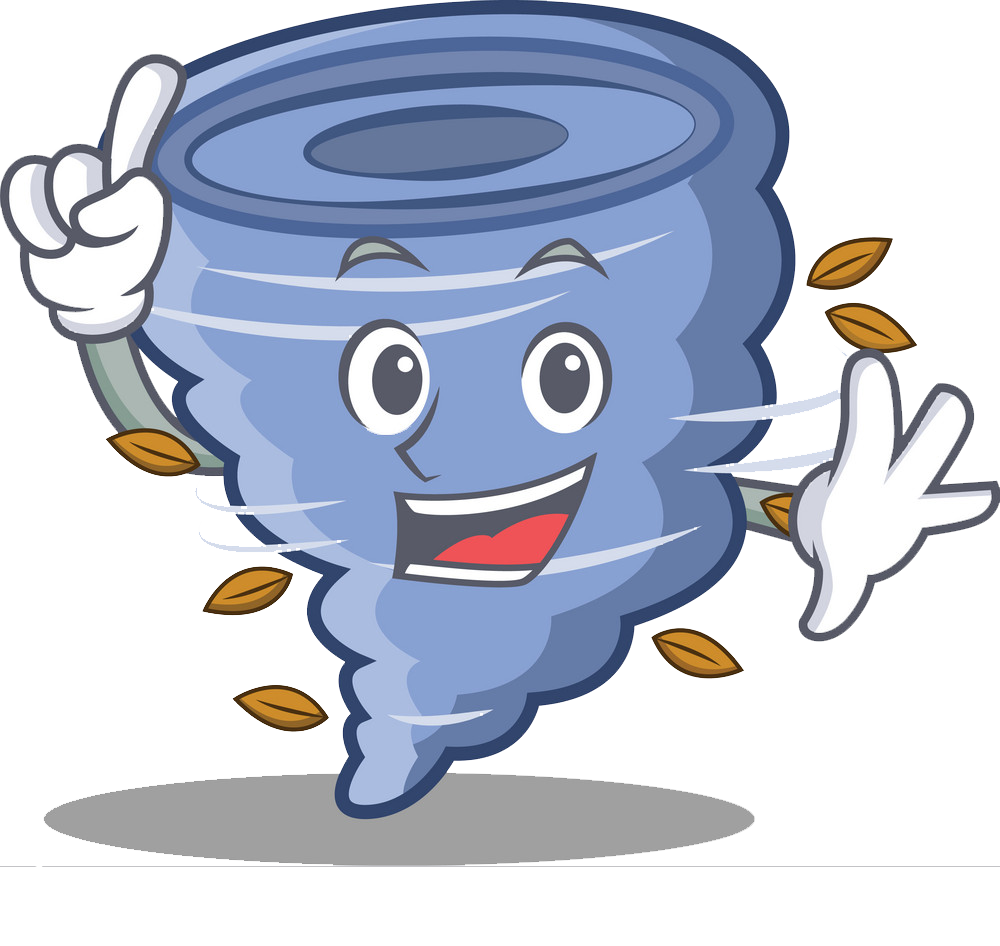 KHOA HỌC
Khởi động
Cấp độ của gió
TOPIC 4
END
Bài mới
KTUTS
https://www.google.com/cấp độ của gió
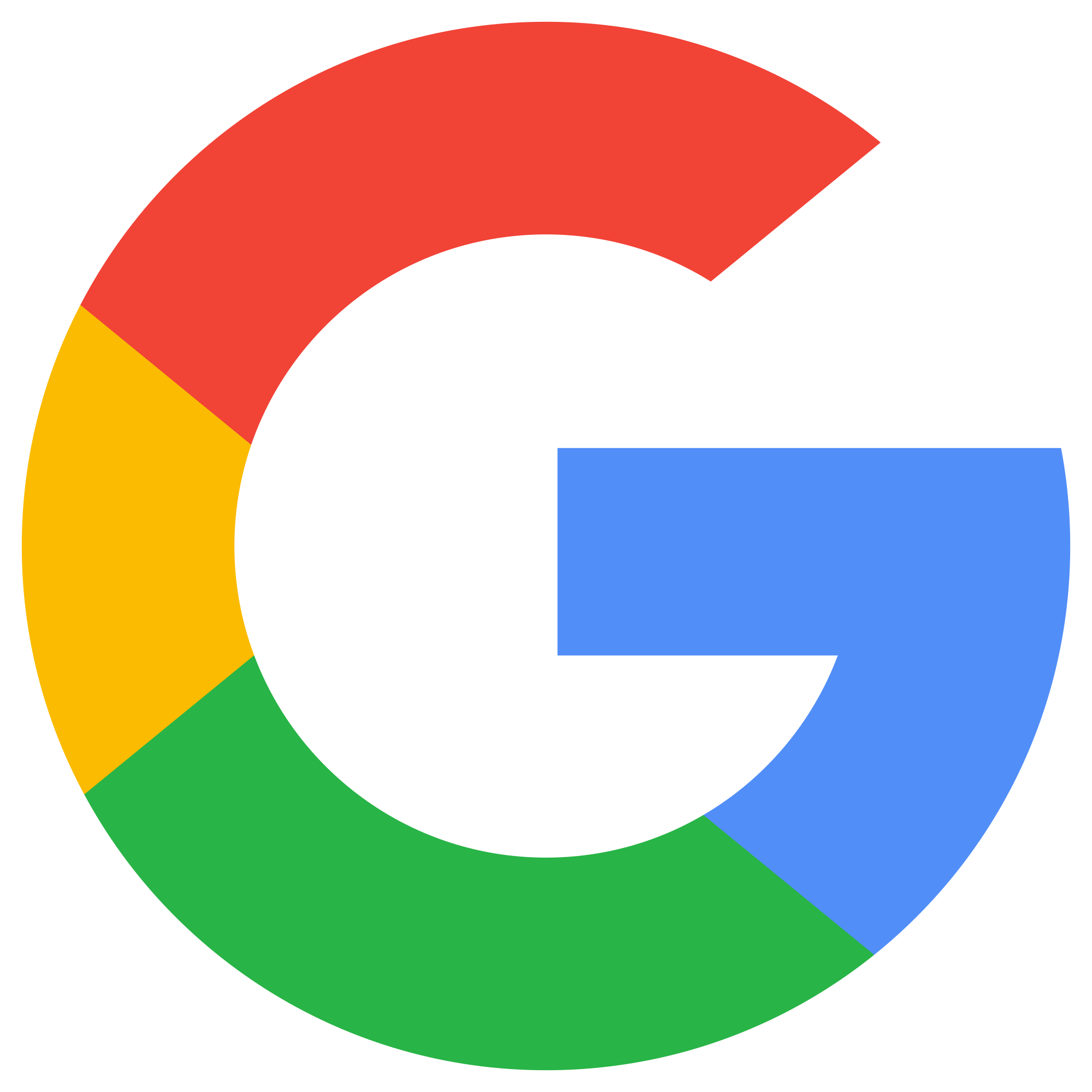 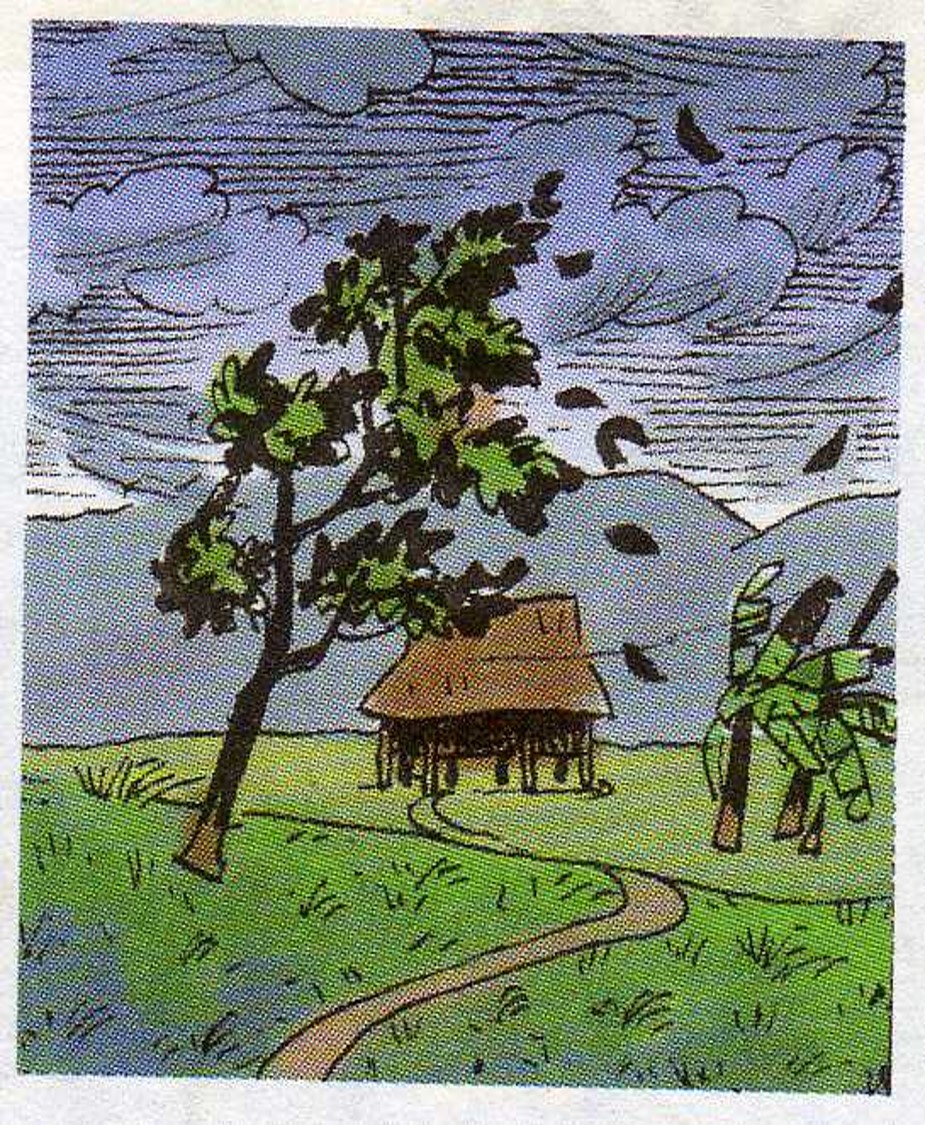 Cấp 7: Gió to
Gió gần mạnh.
Trời có thể tối, có bão.
Cây lớn đu đưa.
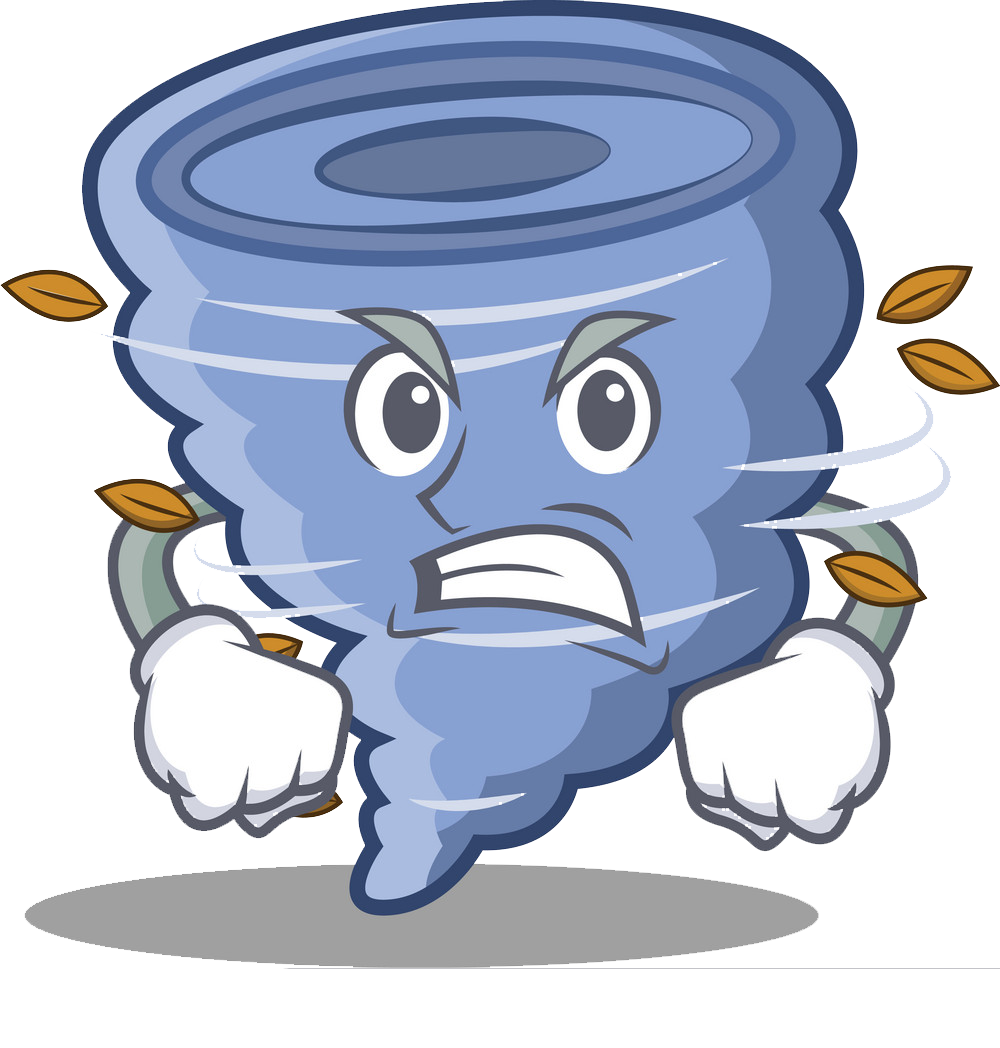 Người đi bộ ngoài trời sẽ rất khó khăn.
KHOA HỌC
Khởi động
Cấp độ của gió
TOPIC 4
END
Bài mới
https://www.google.com/cấp độ của gió
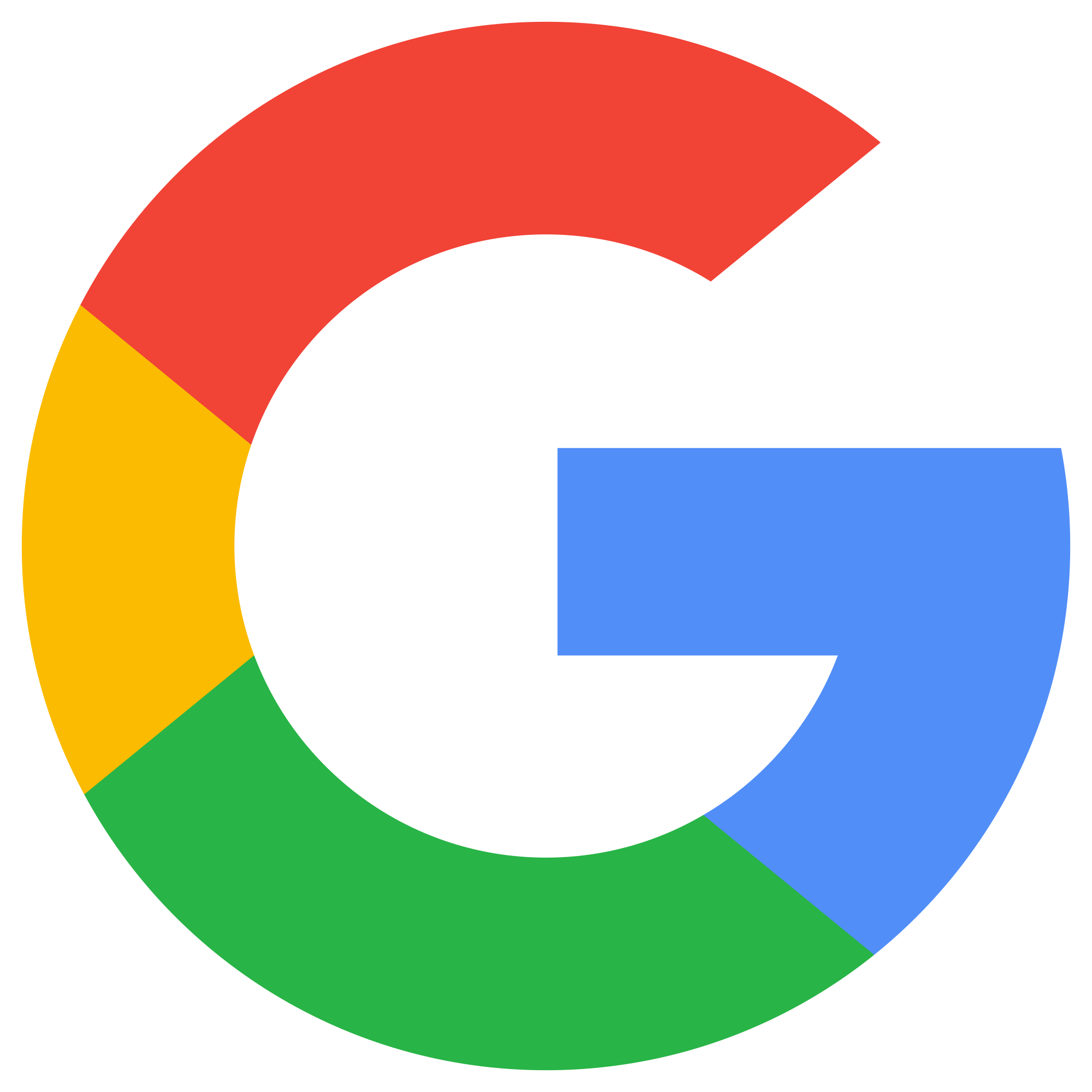 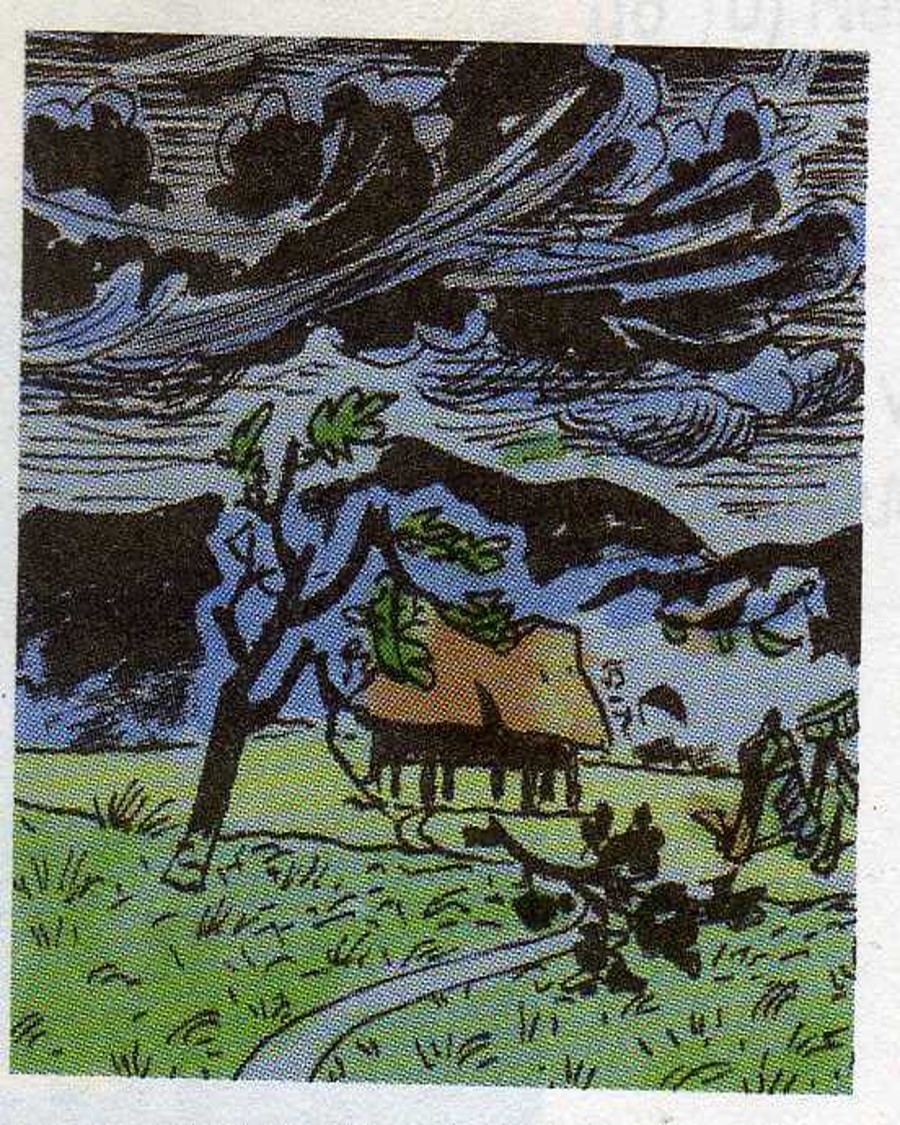 Cấp 9: Gió dữ
Gió mạnh.
Trời đầy mây đen.
Cây lớn gãy cành.
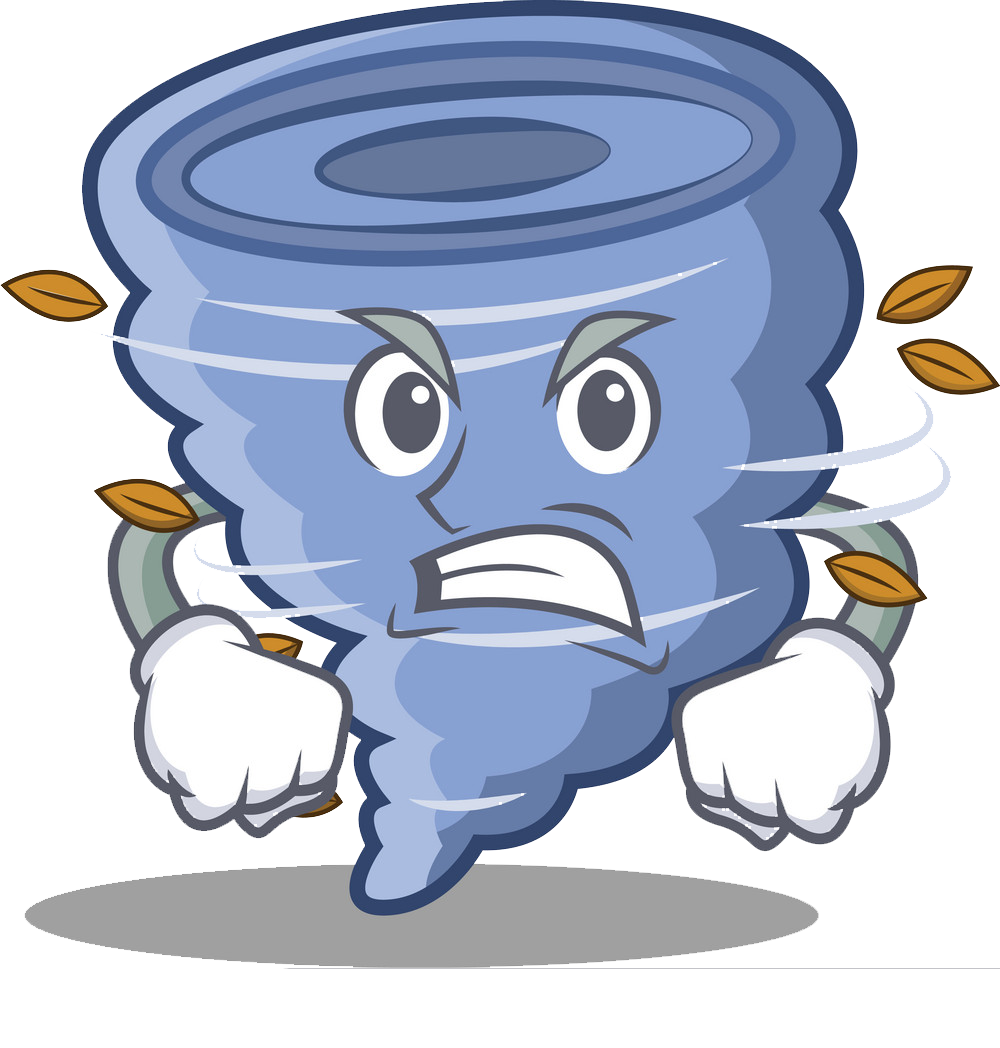 Nhà tốc mái.
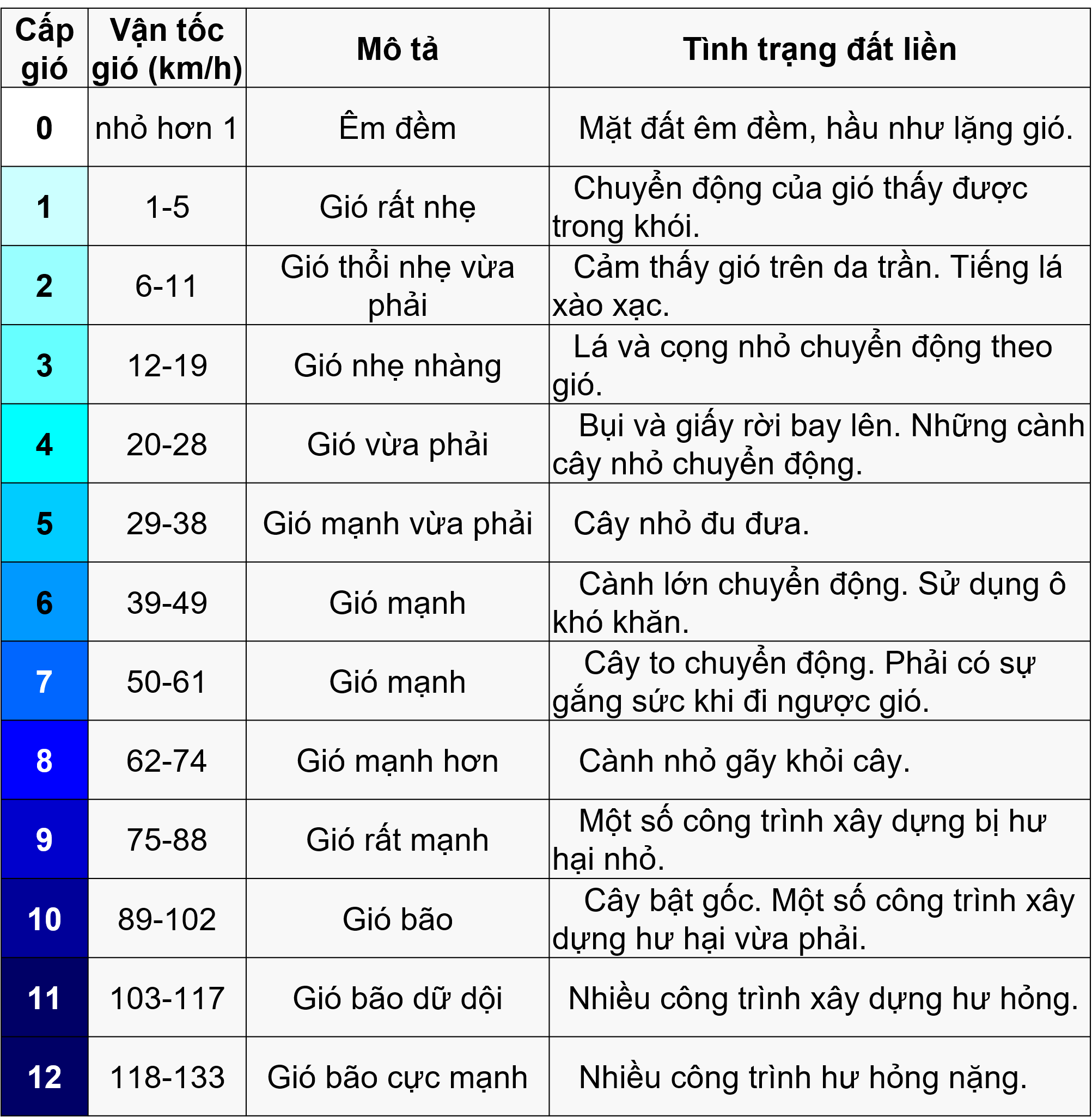 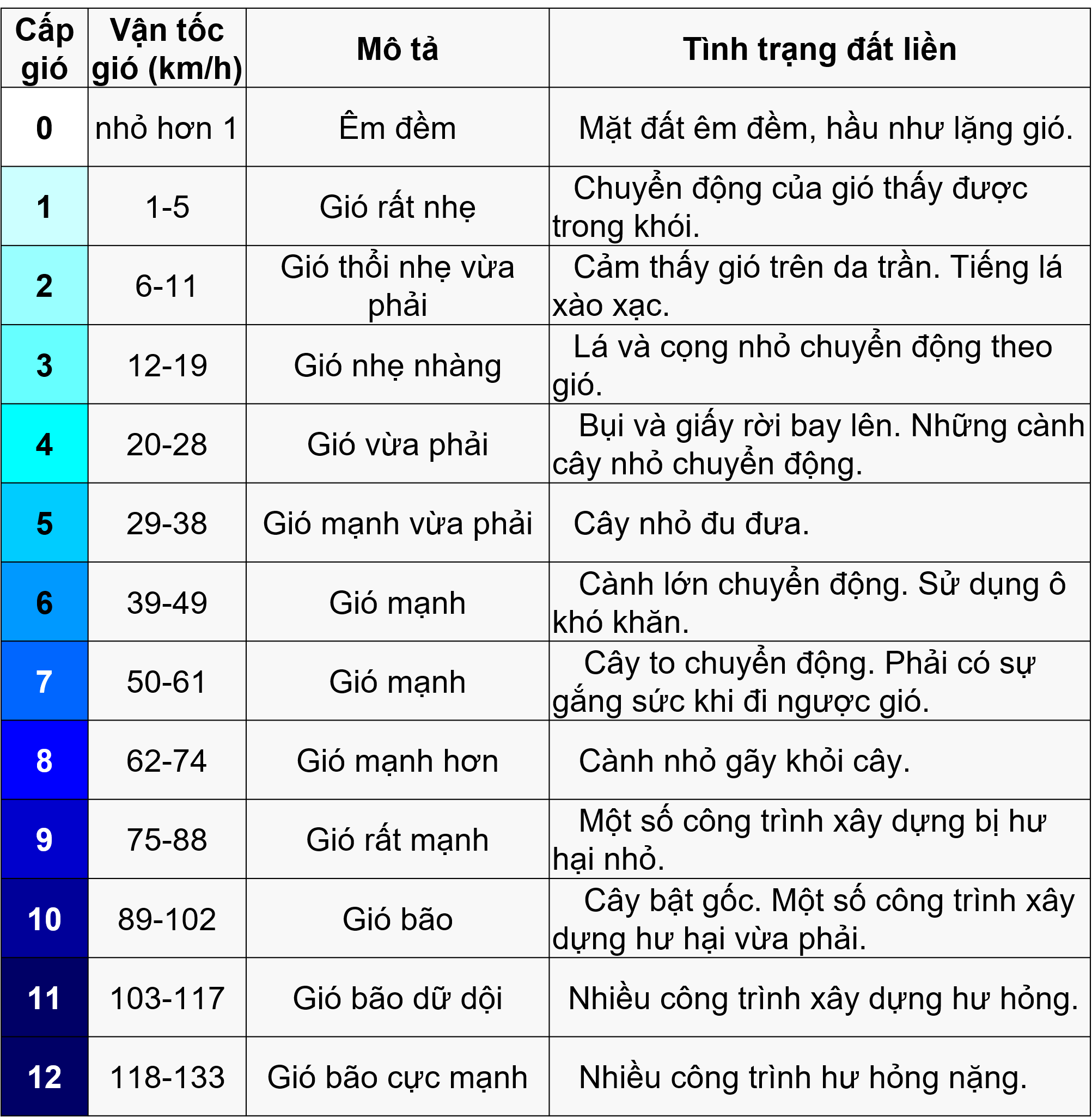 KHOA HỌC
Khởi động
END
Bài mới
Cấp độ của gió
Phòng chống bão
https://www.google.com/
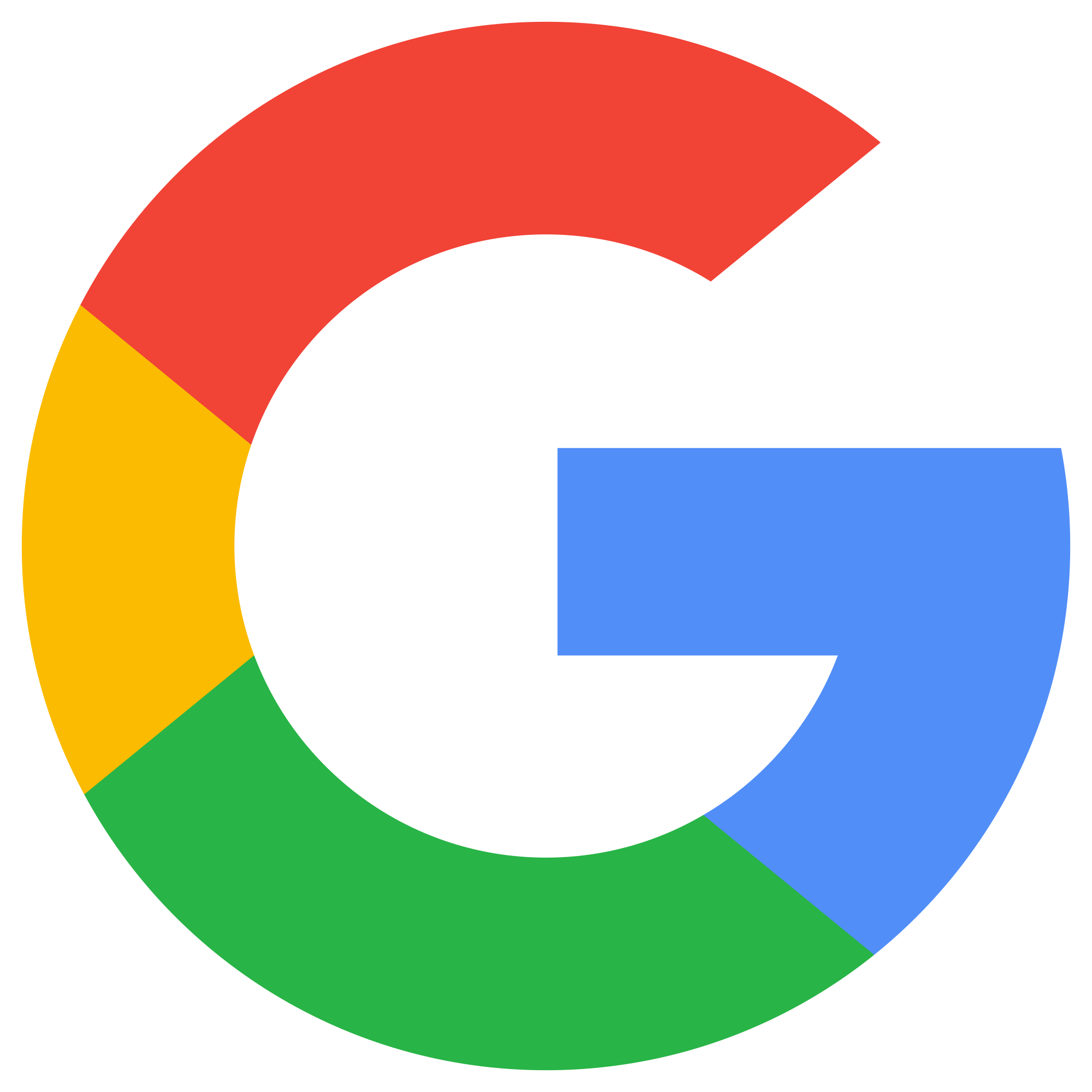 GOOGLE
Tác hại do bão gây ra
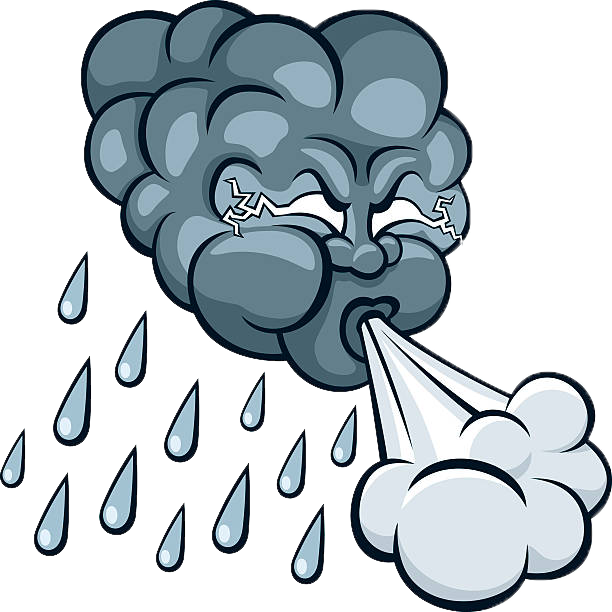 NÊU TÁC HẠI DO BÃO GÂY RA
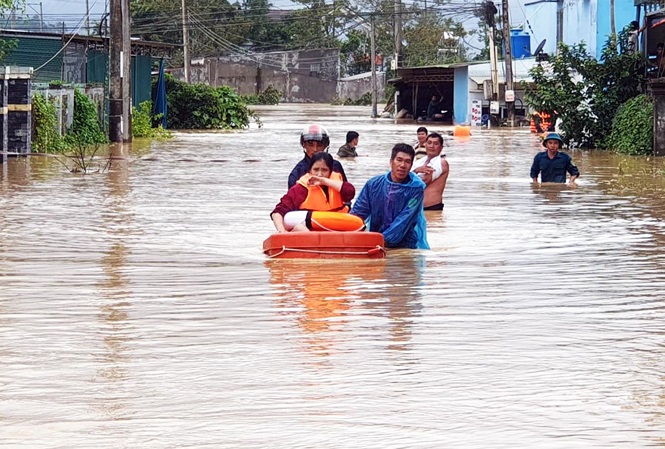 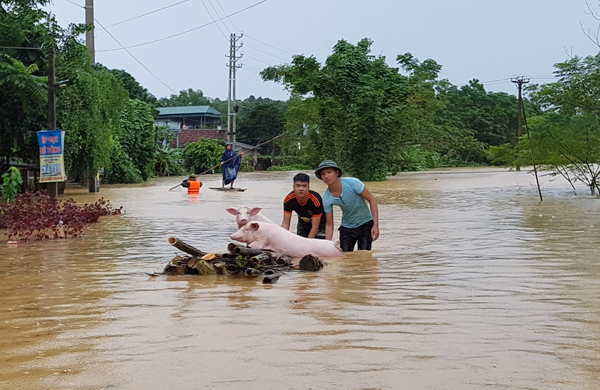 Thiệt hại về người
TÁC 
HẠI 
DO 
BÃO
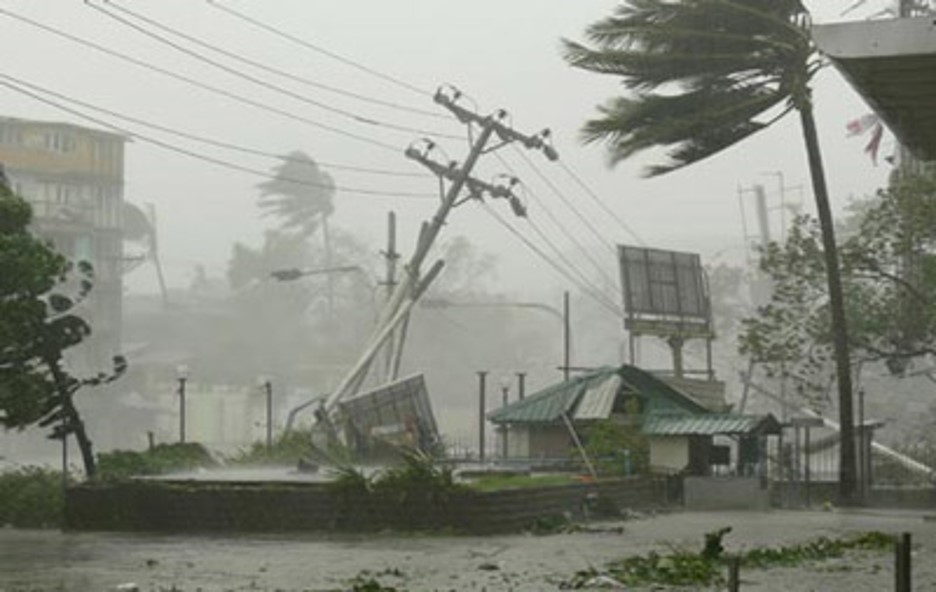 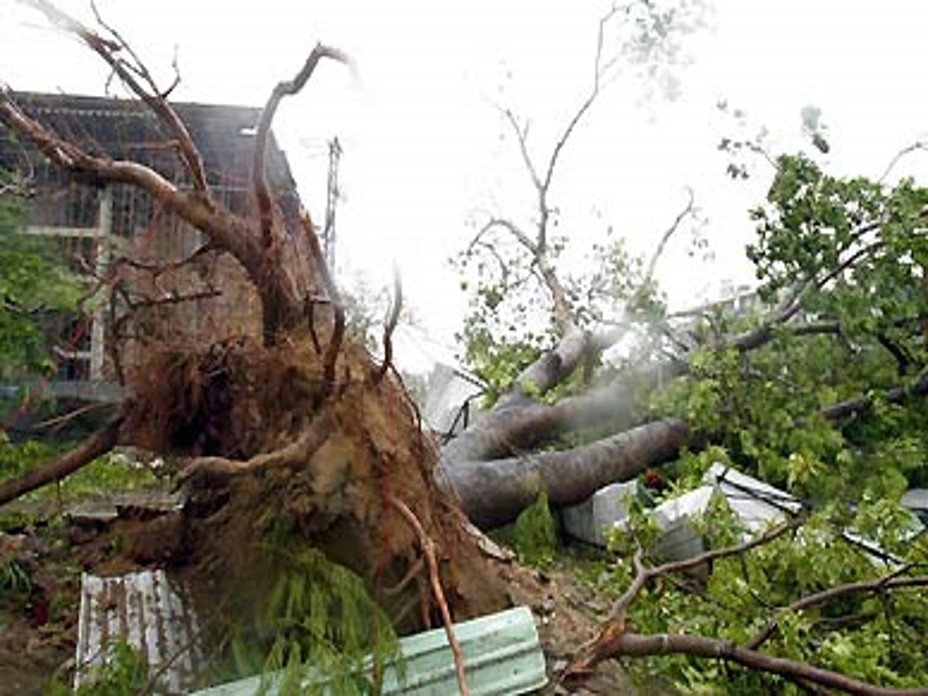 Thiệt hại về tài sản
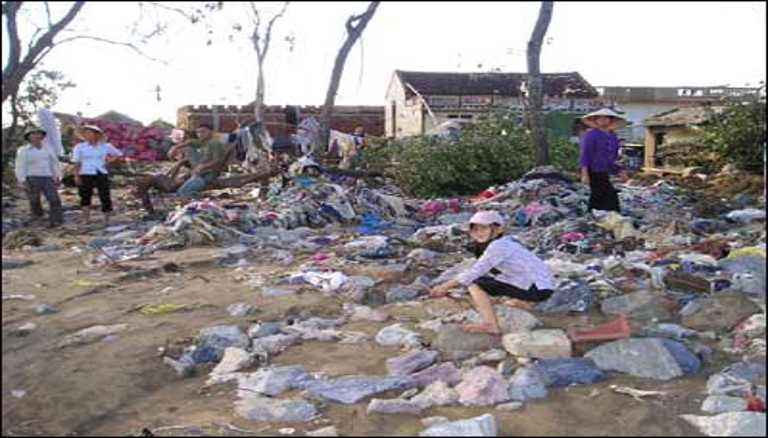 Ô nhiễm 
môi trường
KHOA HỌC
Khởi động
END
Cấp độ của gió
Bài mới
Phòng chống bão
2. Cách phòng chống bão
https://www.google.com/
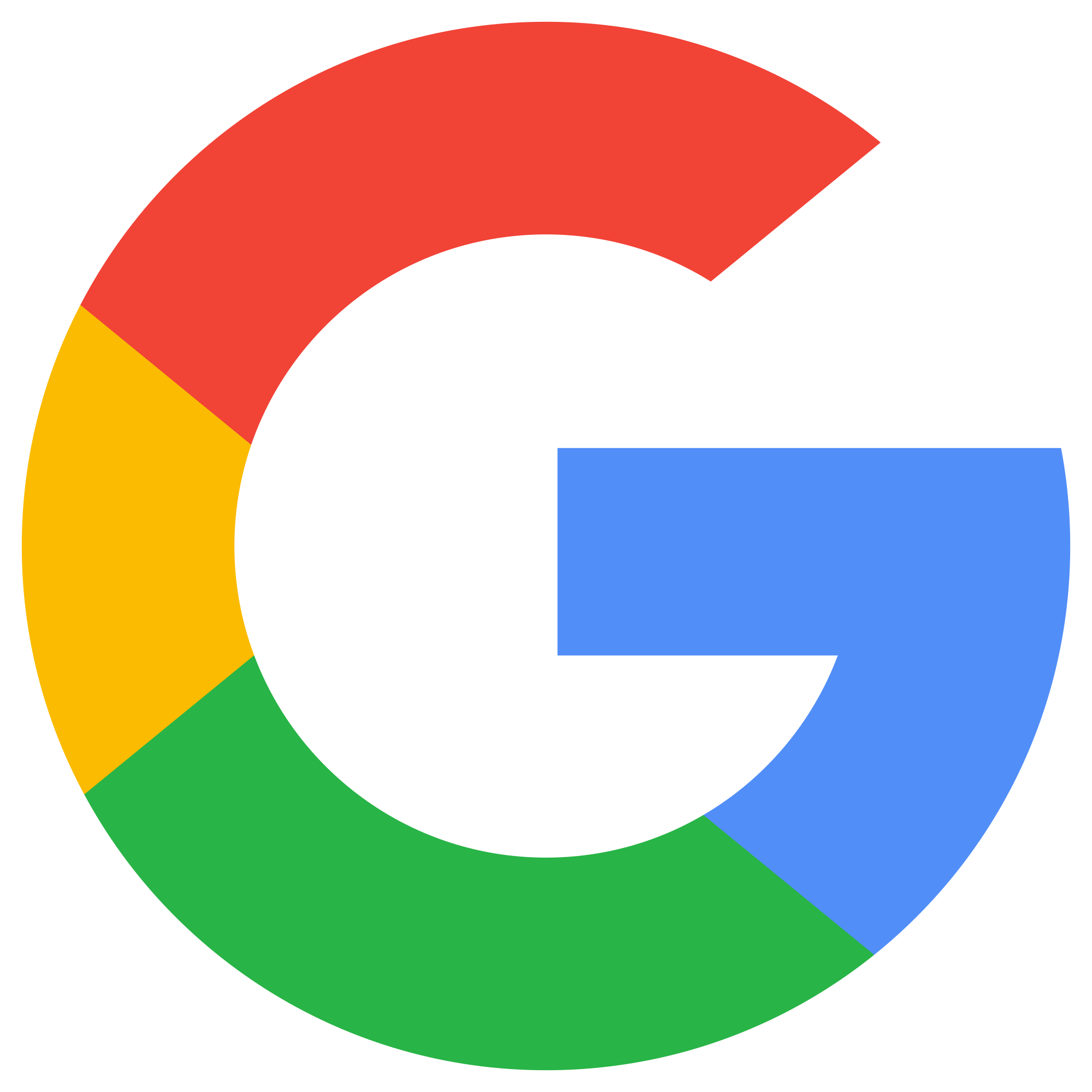 GOOGLE
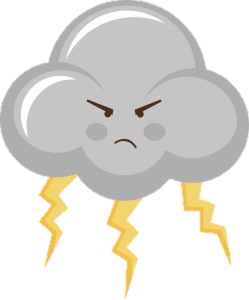 Nghe dự báo thời tiết sẽ có bão đổ bộ đến địa phương nơi em đang sinh sống trong vòng 48 giờ tới. Ngay lúc đó, em sẽ làm gì để phòng tránh và giảm thiểu những thiệt hại do bão gây ra?
Phải ở trong nhà, đóng các của và tắt các thiết bị điện.
Theo dõi bản tin dự báo thời tiết.
Dự trữ thức ăn và nước uống.
Đi tránh bão khi cần thiết…
(SGK – 77)
KHOA HỌC
Khởi động
Cấp độ của gió
END
Bài mới
Phòng chống bão
https://www.google.com/
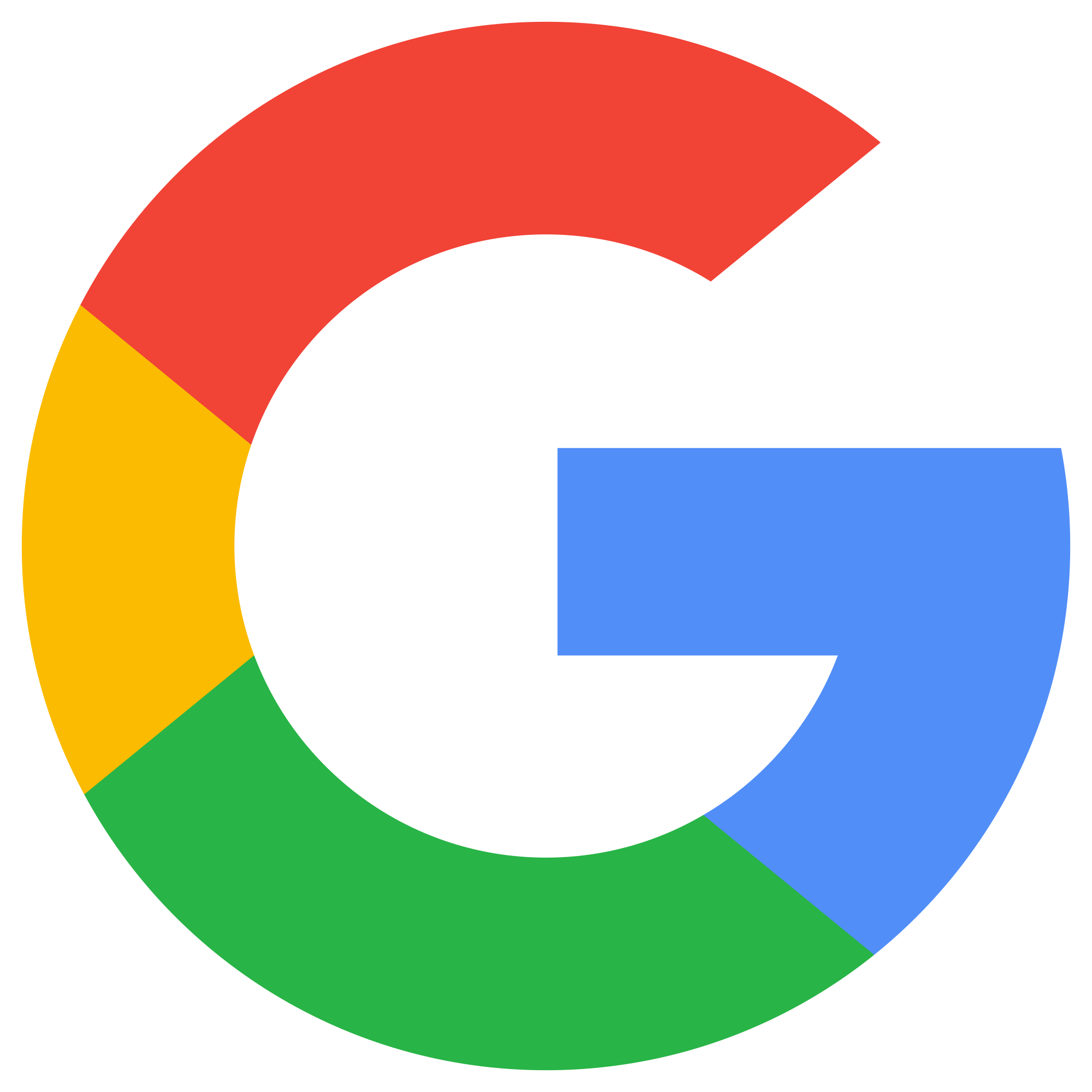 Ghi nhớ:
Nước ta thường hay có bão. Cơn bão càng lớn, thiệt hại về người và của càng nhiều. Vì vậy, cần tích cực phòng chống bão bằng cách theo dõi bản tin thời tiết, tìm cách bảo vệ nhà cửa, sản xuất, đề phòng khan hiếm thức ăn và nước uống, đề phòng tai nạn do bão gây ra. Khi cần, mọi người cần đến nơi trú ẩn an toàn. Ở thành phố cần cắt điện. Ở vùng biển, ngư dân không nên ra khơi lúc có gió to.
KHOA HỌC
Khởi động
END
Bài mới
Phòng chống bão
Cấp độ của gió
https://www.google.com/
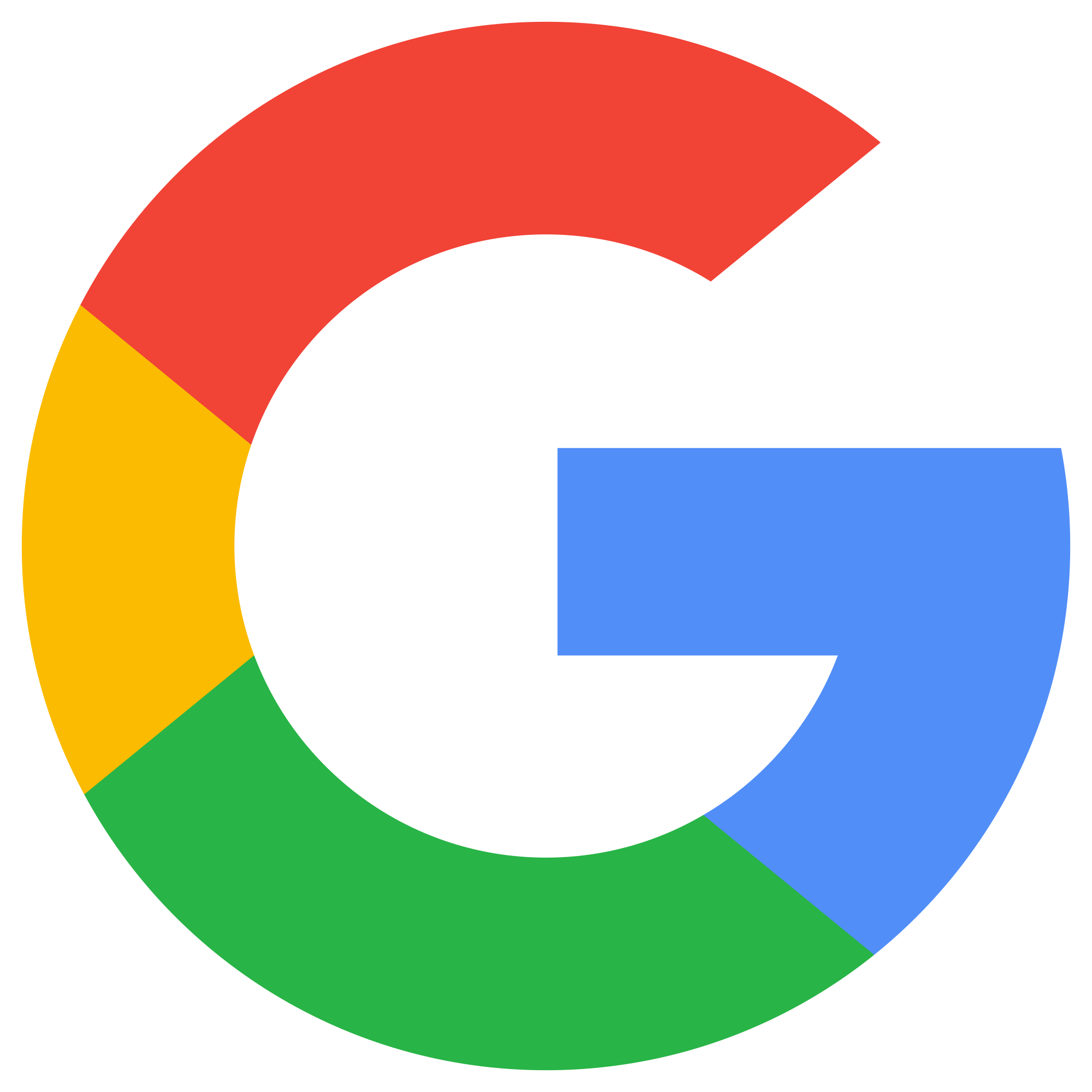 DẶN DÒ
See you on next presentation